ROAR Programme 
Year 7 - Class of 2022-23
Mr Holt, 
Miss Caldwell,
St John Rigby Sixth Form College
Why join this programme?
Challenge. 
Thoughtful
Independent 
Glimpse of the future
Learn from experts
Fun with friends 
Make a difference
Understand the world better
Explore in depth
Choice 
Having a voice
What does ROAR stand for?
ROAR stands for 'Russell Group or Alternative Ready'.

There are 24 Russell Group Universities.  Some examples of these are;
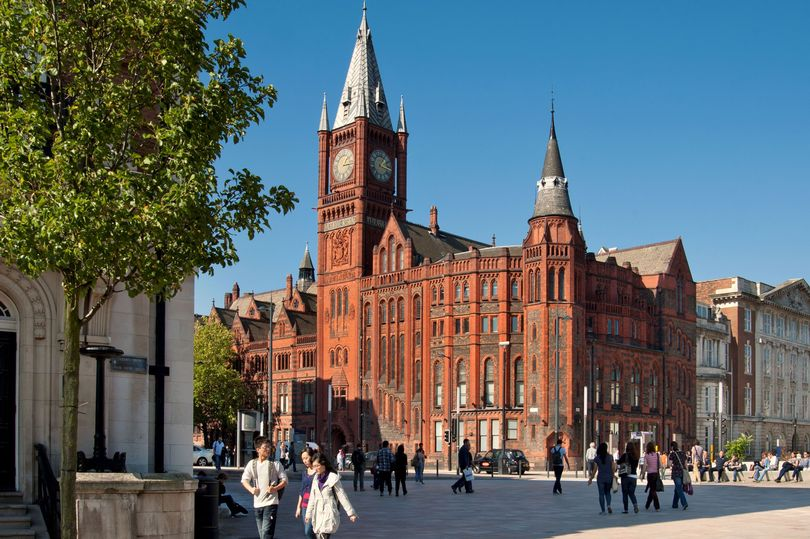 University of Liverpool 
University of Glasgow
University of Cambridge
University of Oxford
University of York 

RED BRICK Universities
.
Why go to university?
There are jobs where a degree is essential e.g. Doctor, Dentist, Vet

Students may enjoy particular subjects and want to continue to study it further

To take advantages of all the different opportunities at university

To improve job prospects – 40% of graduate jobs don’t require a specific degree, they just need you to have one!
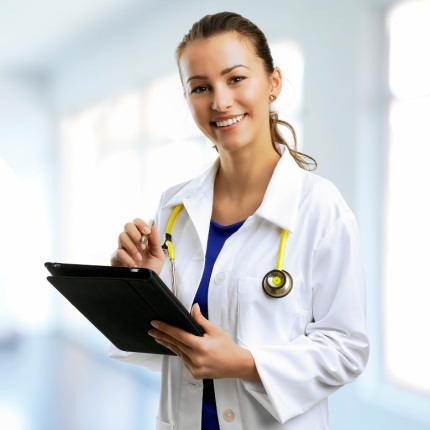 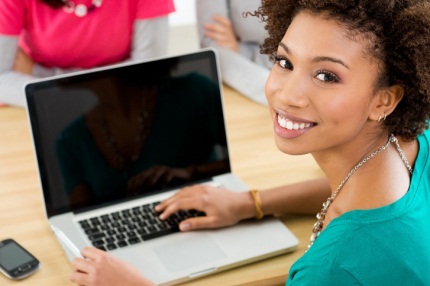 So what is the ROAR programme?
The ROAR programme will look to raise your aspirations through a course of challenge, inspiring speakers and project based learning.
WHAT SKILLS WILL THE PROGRAMME DEVELOP?
Written English
Essay writing skills
Note taking skills
Independent learning
Research
Presentation skills
Debating skills 
Critical and Creative thinking skills 
Confidence/ motivation
Interpersonal skills – new friends?
Time management skills
The programme
Tuesday   15 05 2023  Assignment Submission date at 3.30pm

Tuesday 23 05  6.00 pm 2023     Exhibition Evening
The project
Enquiry Question to form the discussion.
What will you do?

1.  You will write a 1000 word essay to answer the question.
  
2.  The exhibition will give you the chance to present your new knowledge and skills in any way that you choose.
[Speaker Notes: The ROAR Programme aims to give Year 10 pupils a flavour of university life both socially and academically. 
Pupils will be challenged to work towards answering the following question, . Discuss. 
Pupils will be required to answer this question in 1000 words in the format of an essay/assignment. 
Pupils will also be required to prepare a three minute presentation about their essay/assignment in preparation without powerpoint for the Graduation and Exhibition evening.
Do not worry pupils and parents…. We have sessions which will help your along your ROAR Programme journey!]
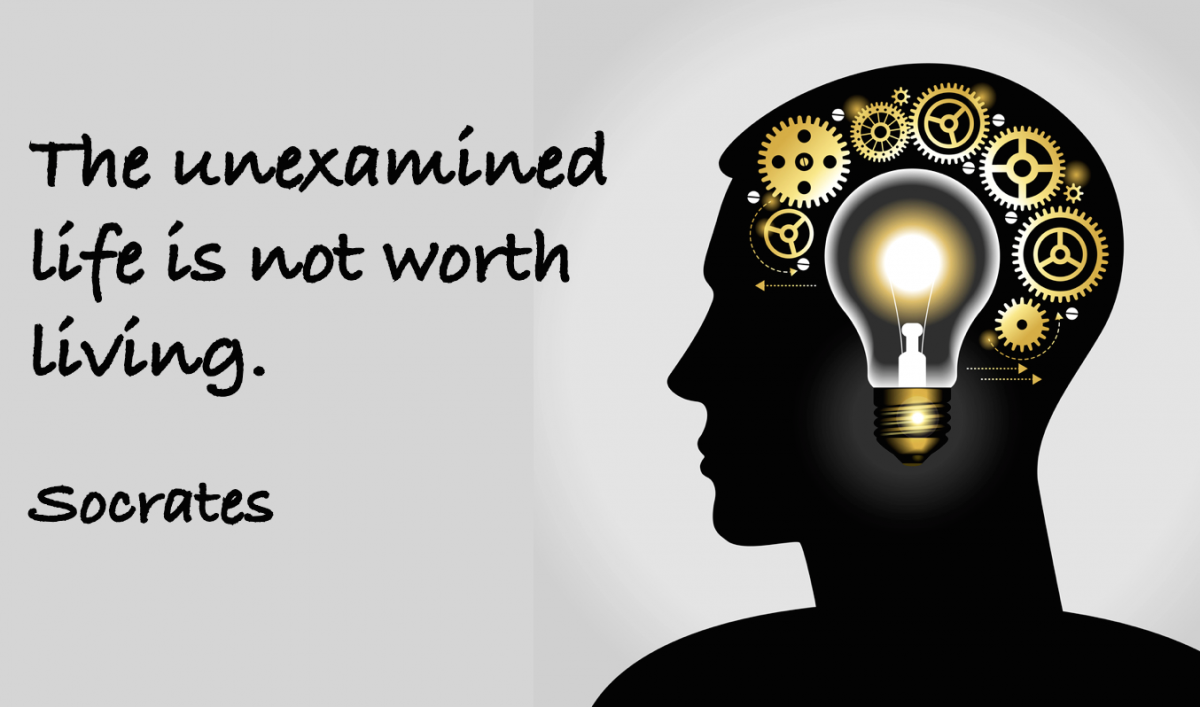 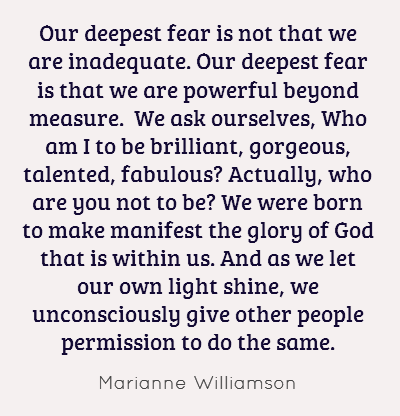 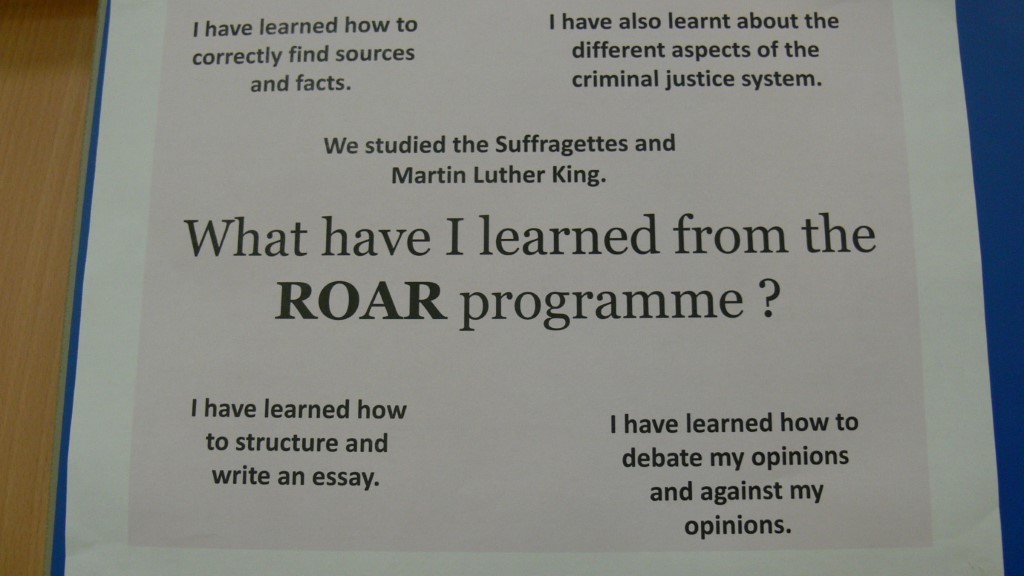 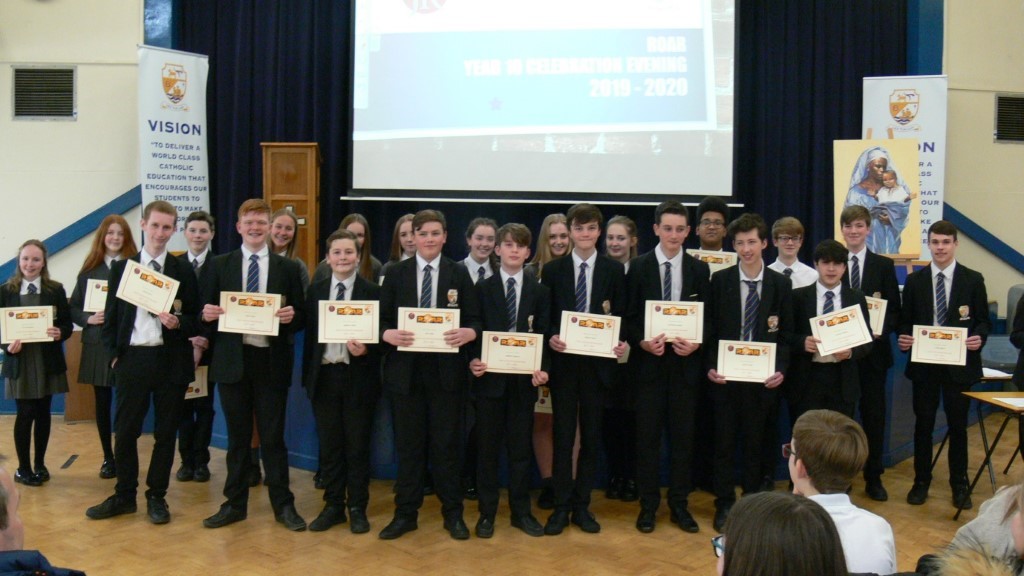 In the roar programme I have learnt about how to present your ideas. I have learnt how to talk in front of people confidently and not read off my presentation. I have also gained many research skills.
Tom
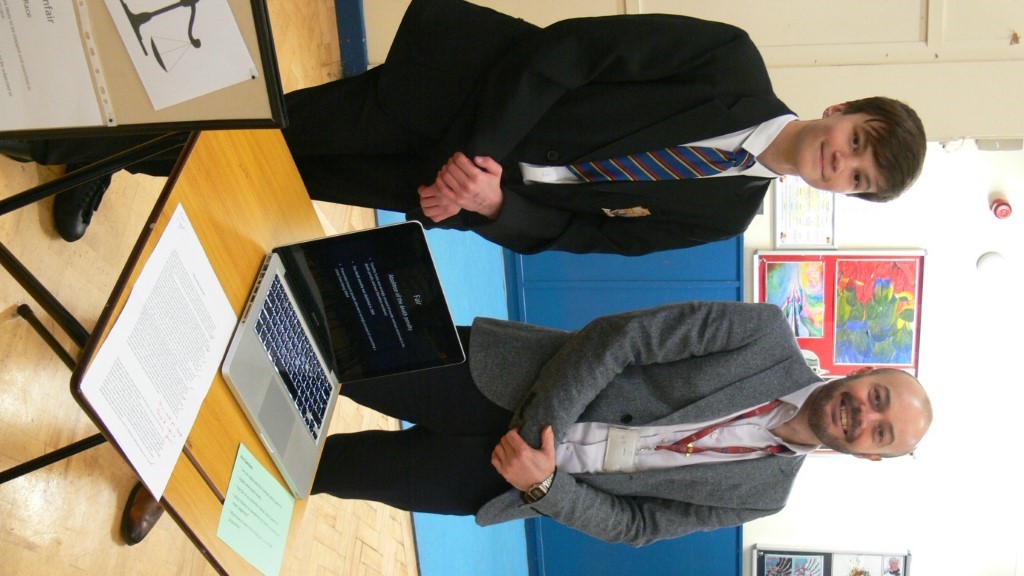 During ROAR I have learnt about how the justice system although seemingly fair and equal can actually cause more suffering than closure. My research skills have improved drastically and my debate skills have directly been affected due to this as I now know how and when to cite sources I have referred to. This programme has also given me an insight on what I am to expect during higher education.
Joanna
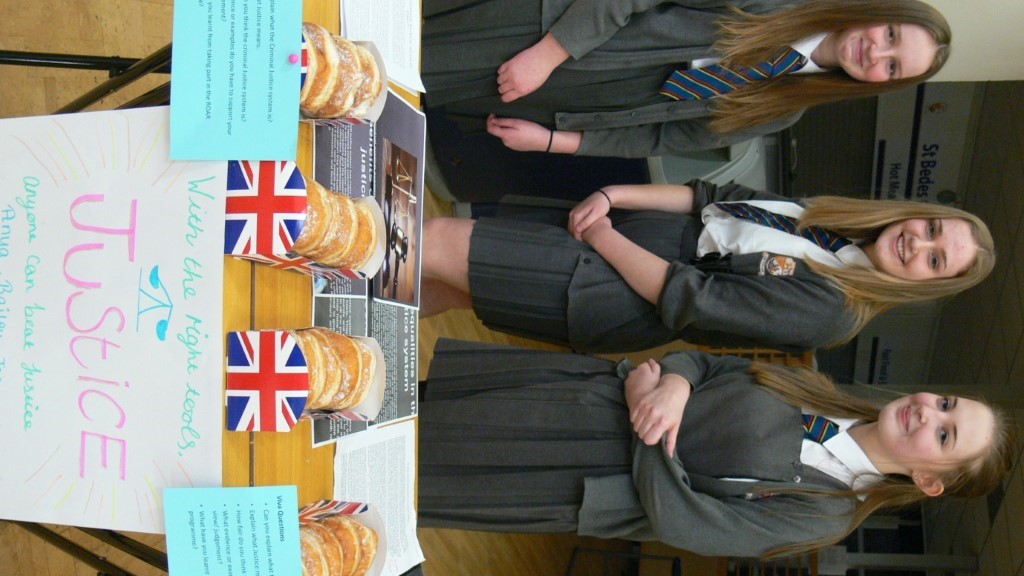 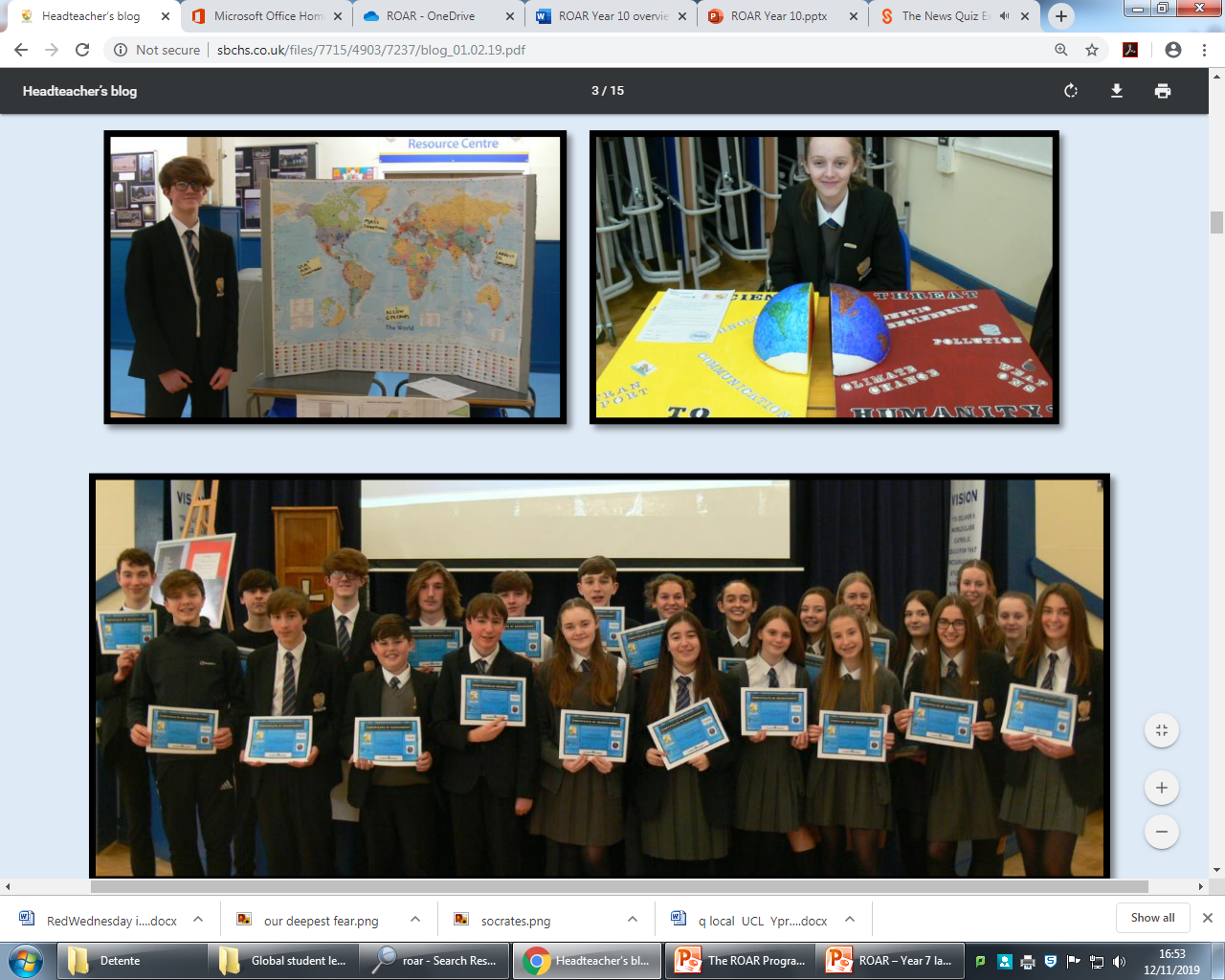